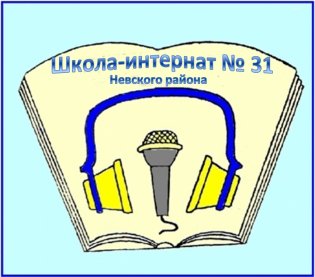 «Презентация  реализуемых адаптированных основных                                общеобразовательных  программ»
Прием в 1 классы с 01.09.2022 года».
12.02.2022
Антонова Т.В.,  заместитель директора по УВР, методист  ГБОу  школы-интерната №31  Невского района Санкт-Петербурга
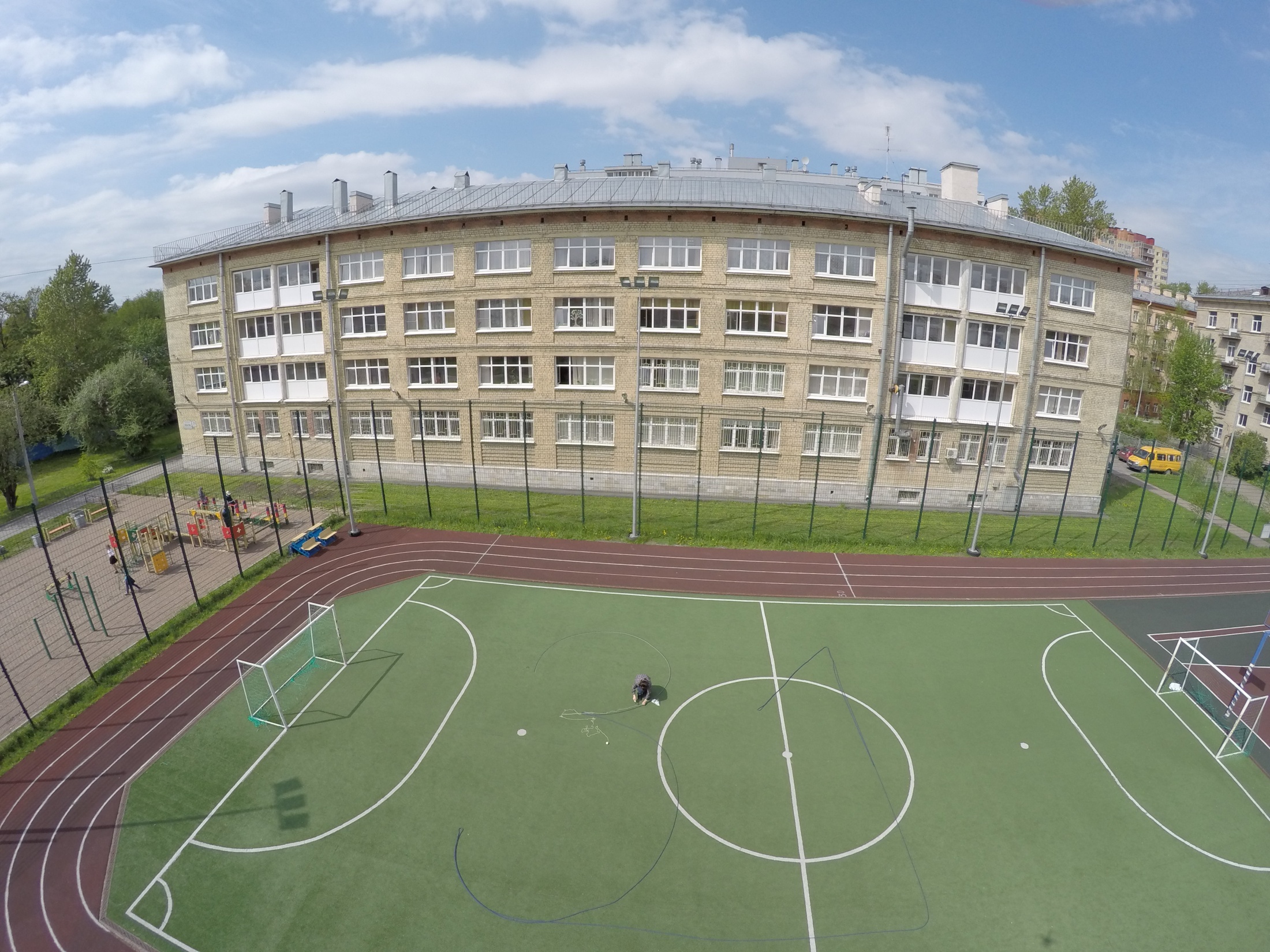 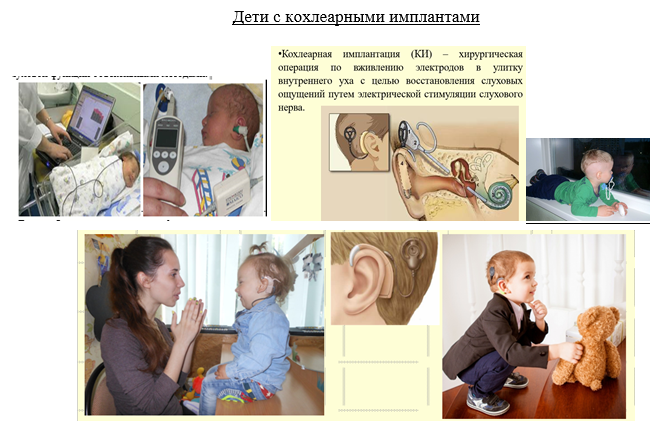 Год  создания – 1976.
Контингент обучающихся:
Глухие , позднооглохшие, КИ
 слабослышащие, с КИ (2 отделение),

Прием в школу по рекомендации ПМПК и согласию родителей (законных представителей).
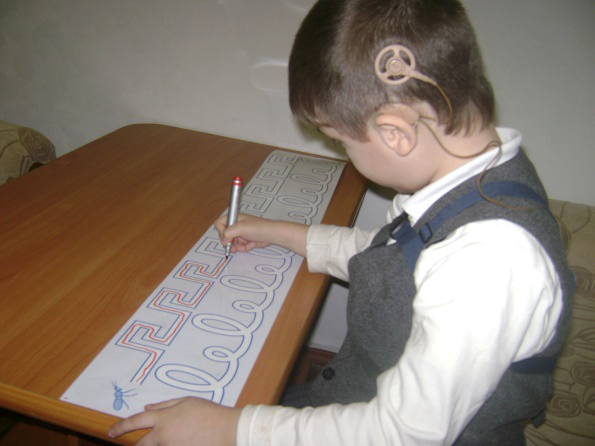 Педагогические кадры.
Руководитель –  директор  Я.А. Светличный.
Заместитель директора по УВР – Антонова Т.В.
Заместитель директора по  ВР – Воропаева И.Ю.
Заместитель  директора по ИД – Шипулина С.Б.
Заместитель директора по УВР (информатика) – Громов В.В.
Педагогические работники – 97 
Учителя – 42 
Воспитатели- 31 
Учителя-дефектологи (сурдопедагоги) – 11 
Социальные педагоги – 2
Педагоги- психологи – 2
Педагоги дополнительного образования - 2
Педагоги-организаторы – 4
Тьюторы – 3
обучение в соответствии с ФГОС НОО ОВЗутвержден приказом МИНОБРНАУКИ  от 19.12.2014№1599вступил в силу с 01.09.2016
Организация образовательного процесса  в условиях реализации ФГОС НОО обучающихся с ОВЗ
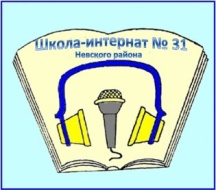 Учебная деятельность 
 Внеурочная деятельность
 Коррекционно-развивающая область
ФГОС НООО ОВЗ (обучающиеся с нарушением слуха)
Варианты АОП НОО для обучающихся с нарушением слуха
2.1; 2.2; 2.3 – для слабослышащих и позднооглохших
1.1; 1.2; 1.3; 1.4 –
для глухих
1 вариант: образование = массовая школа + программа коррекционной раб
Реализуемые образовательные программы начального общего образования в 2021 – 2022 учебном году
Адаптированные  основные общеобразовательные программы начального общего образования:
АООП НОО для глухих детей (вариант 1.2) : 7 классов – 49 обучающихся.    

– АООП НОО для слабослышащих и позднооглохших,  вариант 2.2, 2 отделение:  6  классов – 46 обучающихся 

– АООП НОО для слабослышащих  (вариант 2.3): 2 класса – 8 обучающихся.  
- АООП НОО для глухих детей (вариант 1.4) : 0 классов – 3  обучающихся (СИПР).  
1 – 4 (дополнительный) классы: 15 классов – 106 обучающихся.
Реализуемые образовательные программы основного общего образования в 2021 – 2022 учебном году.
Адаптированные  основные общеобразовательные программы основного общего образования: 
- для глухих  (5-10 классы): 5 классов  (5а, 6а,  8а, 9а, 9-2а) –  30  обучающихся – ФГОС ООО;

- для слабослышащих, 2 отделение (5- 9 доп. классы):  6 классов (5б, 5в, 6б, 7а, 8б, 8в) –  39 обучающихся – ФГОС ООО.

- для глухих детей со сложным дефектом  (5-9 классы): 
      0 класссов –  4 обучающихся. (СИПР, вариант 1.4; ИУП)    
- для слабослышащих со сложным дефектом  (5-9 классы): 
      1 классс – 7 обучающихся.      
5 – 9 (11) классы: 12 классов, 80 обучающихся
 -
Всего :   27 классов;  186 обучающихся.
Варианты АООП НОО слабослышащих и позднооглохших ;  глухих обучающихся
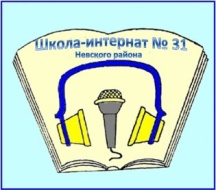 ВТОРОЙ ВАРИАНТ АООП НОО ОВЗ
(1.2; 2.2)
Образование слабослышащего, позднооглохшего, глухого 
                                               =
                  Образование  здоровых  сверстников, 
				  НО

	более в пролонгированные календарные сроки и 
 (с учетом специальных потребностей каждой категории             обучающихся)
Учебное и внеучебное  пространство,построенное с  учетом  особых образовательных потребностей  глухих и слабослышащих
Наполняемость классов – до 6 человек.
Пролонгированные сроки обучения: начальная школа 5 – 6 лет (1, (1 дополнительный)  –  4 (дополнительный) классы);  основное общее образование  6 лет (5 – 9 (дополнительный) классы) 
Специальные учебные предметы.
Специальные коррекционные предметы.
Специальная методика обучения речи. Речевой режим. 
Сурдотехника.
Обеспечение доступности информации.
Особая организация предметной среды.
Коррекционные предметы в классах для глухих детей
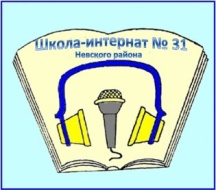 ВТОРОЙ ВАРИАНТ АООП НОО ОВЗ
(1.2)
Уроки предметно-практического обучения – с 1 по 4 дополнительный классы.
Индивидуальные занятия по формированию речевого слуха и произносительной стороны речи – с 1 по 10 классы.
Развитие слухового восприятия и техника речи (фронтальные занятия) – в 1 и 2 классах.
Музыкально-ритмические занятия – с 1 по 4 дополнительный классы.
Социально-бытовая ориентировка с 3 класса.
В рамках учебного плана не изучается иностранный язык.
УЧЕБНЫЙ ПЛАН _АООП НОО ГЛУХИХ, вариант 1.2
УЧЕБНЫЙ ПЛАН _АООП НОО ГЛУХИХ, вариант 1.2
Коррекционные предметы в классах для слабослышащих детей
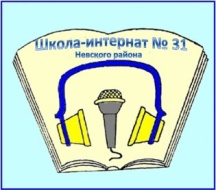 ВТОРОЙ ВАРИАНТ АООП НОО ОВЗ
(2.2)
Уроки формирования грамматического строя речи (ФГС)
Уроки развития речи.
Индивидуальные занятия по формированию речевого слуха и произносительной стороны речи – с 1 по 9 дополнительный классы.
Развитие слухового восприятия и техника речи (фронтальные занятия) – в 1 - 2 классах.
Музыкально-ритмические занятия – с 1 по 4 дополнительный классы
В рамках учебного плана не изучается иностранный язык.
Занятия внеурочной деятельности.
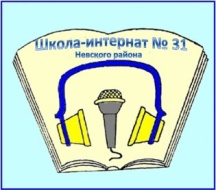 ВТОРОЙ ВАРИАНТ АООП НОО ОВЗ       (1.2,  .2)








В рамках учебного плана не изучается иностранный язык.
Занятия внеурочной деятельности.
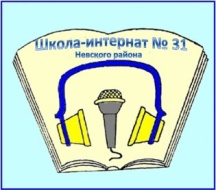 ВТОРОЙ ВАРИАНТ АООП НОО ОВЗ       (1.2,  .2)








В рамках учебного плана не изучается иностранный язык.
Специальная методика обучения глухих и слабослышащих  языку.
Формирование  произносительной стороны речи, 
специальная работа по формированию и развитию возможностей восприятия звучащего мира – слухового восприятия неречевых звучаний и речи, слухозрительного восприятия устной речи.
применение в образовательно – коррекционном процессе в качестве вспомогательных средств жестовой речи и дактилологии при оптимальном соотношении разных видов речи.
Обеспечение адекватных условий  реализации  АООП для обучающихся с нарушением слуха (в условиях инклюзии)
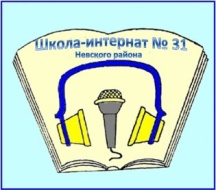 Учебное пространство, специальные кабинеты.
Слуховой кабинет для проведения фронтальных  и индивидуальных занятий, обследования слуха и речи, методической и организационной работы учителей-дефектологов.
Звукоизолированные кабинеты сурдопедагогов
 для проведения индивидуальных и групповых занятий (слуховые кабины) – 8 кабин.
Кабинет музыкально-ритмических занятий.
Оборудованные места для индивидуальных коррекционных занятий в классах начальной школы – 15.
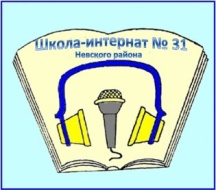 План набора 1-х классов с 01.09.2022 года.
1  класс для глухих – 6   обучающихся 
(АООП НОО  вариант 1.2)


1   класс для слабослышащих –  6  обучающихся
      (АООП НОО, вариант 2.2)
РЕГЛАМЕНТ  ПРИЕМА  В 1-ЫЕ КЛАССЫ С 01.09.2022
Сроки подачи заявлений

1 этап: для детей, имеющих внеочередное, первоочередное преимущественное право зачисления граждан на обучение (льготы), для проживающих на закрепленной территории (Невский район): с  01 апреля 2022 года,
2 этап - для детей, не проживающих на закрепленной территории (в других районах, кроме Невского) ,   с 06 июля 2022 года на свободные места;  при отсутствии проживающих в Невском р-не - с 11 мая на свободные места
Документы  в школу предоставляются лично родителями (законными представителями) ребенка при предъявлении паспорта.
Способы подачи заявлений на ПРИЕМ ребенка  В 1-ЫЙ КЛАСС С 01.09.2022
- лично в общеобразовательную организацию;
- через операторов почтовой связи общего пользования заказным письмом с уведомлением о вручении;
- в электронной форме (документ на бумажном носителе, преобразованный в электронную форму путем сканирования или фотографирования с обеспечением машиночитаемого распознавания его реквизитов) посредством электронной почты общеобразовательной организации или электронной информационной системы общеобразовательной организации, в том числе с использованием функционала официального сайта общеобразовательной организации в сети  Интернет или иным способом с использованием  сети Интернет;
- в электронном виде через портал электронных услуг Санкт-Петербурга «Государственные и муниципальные услуги (функции) в Санкт-Петербурге» (www.gu.spb.ru) или структурные подразделения Санкт-Петербургского государственного казенного учреждения «Многофункциональный центр предоставления государственных и муниципальных услуг».
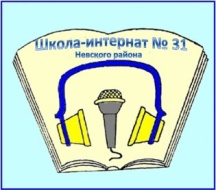 Зачисление в первый класс образовательной организации оформляется приказом образовательной организации в течение 3 рабочих дней после завершения приема заявлений о приеме на обучение в первый класс (после 30 июня текущего года).
Приказы о зачислении в первый класс образовательной организации размещаются на информационном стенде образовательной организации в день их издания.
 При принятии решения об отказе в зачислении в первый класс образовательной организации образовательная организация в течение 3 рабочих дней после принятия такого решения направляет родителю (законному представителю) уведомление об отказе в зачислении в образовательную организацию.
Основания для отказа в приеме документов для зачисления
обращение лица, не относящегося к категории заявителей;
подача заявления в период, отличающийся от периода предоставления услуги;
непредоставление в образовательную организацию документов, необходимых для получения услуги;
отсутствие свободных мест в образовательной организации.
   При получении родителями (законными представителями) уведомлений об отказе в зачислении во все выбранные образовательные организации родитель (законный представитель) может обратиться:
 в отдел образования администрации района Санкт-Петербурга, на территории которого проживает ребенок;
в конфликтную комиссию для решения спорных вопросов при определении образовательной программы и (или) выбора общеобразовательной организации администрации района Санкт-Петербурга, на территории которого проживает ребенок.
Режим дня и расписание звонков (в обычном режиме)
Начало уроков – 9.00.
1 урок: 9.00 – 9.40
2 урок: 9.50 – 10. 30  
3 урок: 10.50 – 11.30 
11.30 – 11.50 второй завтрак
 4 урок: 11.50 – 12.30
5 урок: 12.40 – 13.20
6 урок: 13.30 – 14.10
Обед: 14.10 – 14.30
7 урок: 14.30 – 15.10
Занятия внеурочной деятельности,  прогулка:                     
14.40 – 17.00
График прихода в школу обучающихся в условиях действующих ограничений в связи с профилактикой распространения коронавируса
Расписание времени  проведения уроков (занятий), перемен обучающихся 1-х классовс 01.01.2022 по 27.05.2022 года.
КОНТАКТНАЯ ИНФОРМАЦИЯкомиссии по приему в первые классы
Председатель комиссии – Антонова Татьяна Владимировна, телефон: 417-21-01, e-mail:  Antonova.int31@obr.gov.spb.ru 
Индивидуальные очные консультации (по предварительной договоренности по телефону или электронной почте) – 
с «01» марта по понедельникам и средам.

Секретарь комиссии – Голубчикова Наталья Павловна, 
Телефон: 417-21-00, e-mail: sc_31_nr@mail.ru  
Прием заявлений в очно с 01.04.2022 (от родителей детей, имеющих внеочередное, первоочередное, преимущественное право зачисления, для  проживающих в Невском районе):                                                                     с понедельника по пятницу с 10.00 до 16.00.
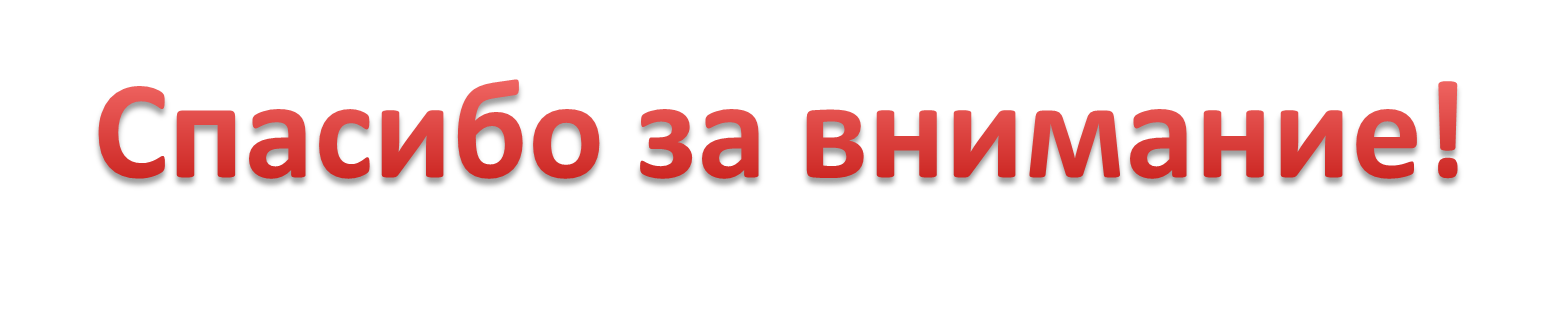 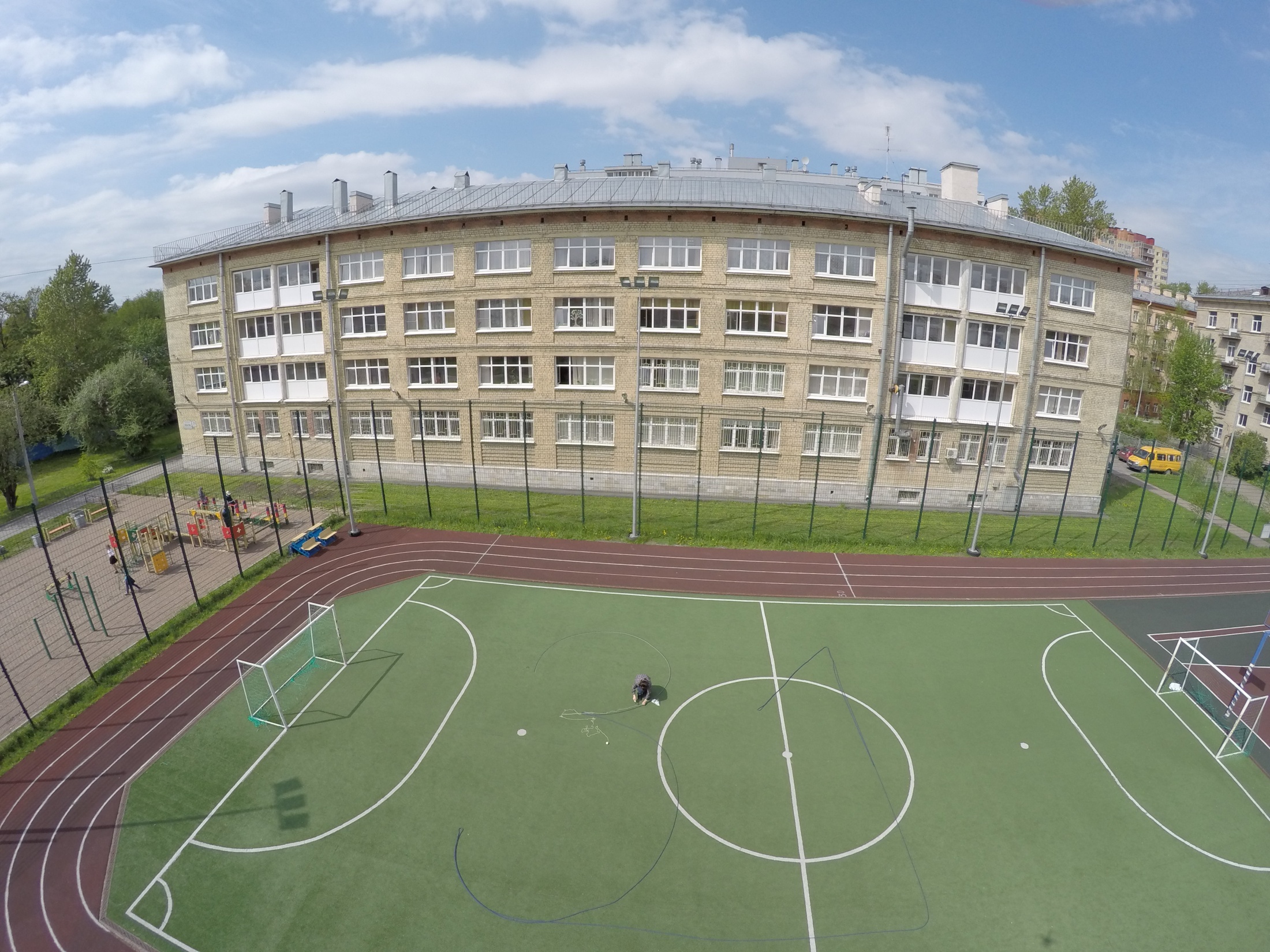